COMP 550Algorithm and AnalysisShortest Path AlgorithmsBased on CLRS Secs. 22 and 23
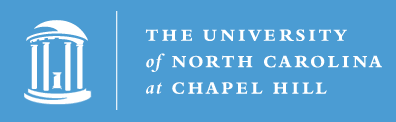 Some slides are adapted from ones by Prof. Jim Anderson
Single-Source Shortest Path (SSSP)
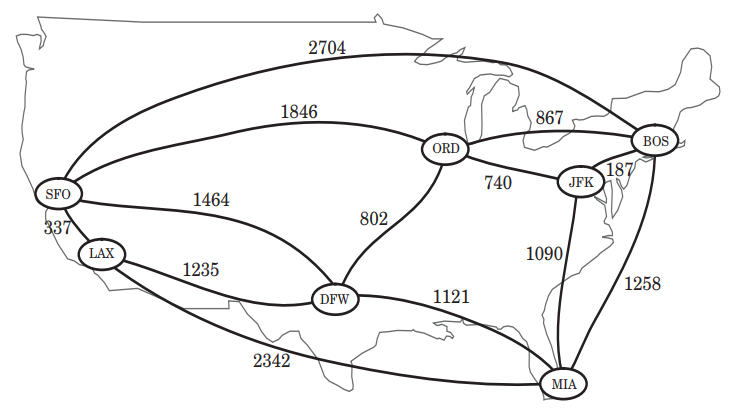 Source: Algorithm Design and Application by Goodrich and Tamassia
COMP550@UNC
2
Single-Source Shortest Path (SSSP)
COMP550@UNC
3
Single-Source Shortest Path (SSSP)
COMP550@UNC
4
Optimal Substructure
Exercise: Does longest path problem have optimal substructure property? (CLRS Sec 14.3)
COMP550@UNC
5
Optimal Substructure
COMP550@UNC
6
Negative-Weight Edges
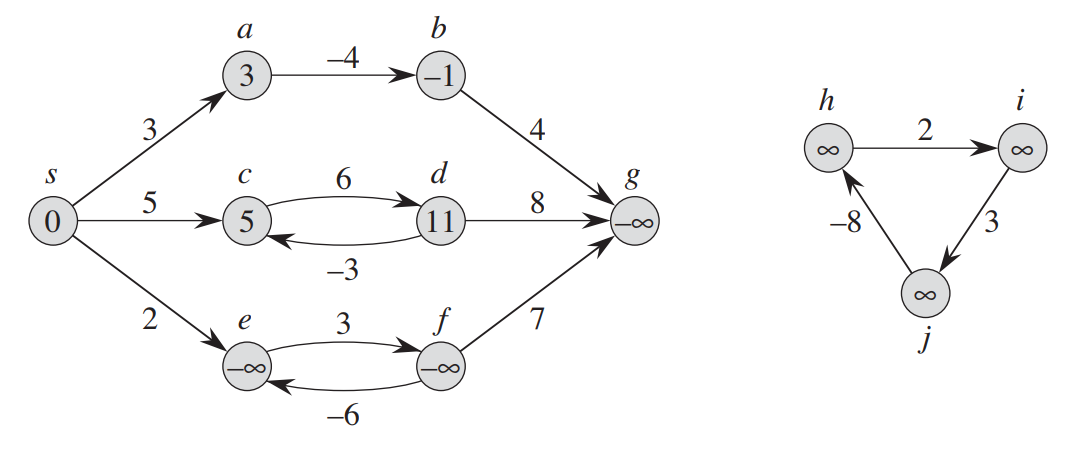 Source: CLRS
A graph with 11 vertices
COMP550@UNC
7
Negative-Weight Edges
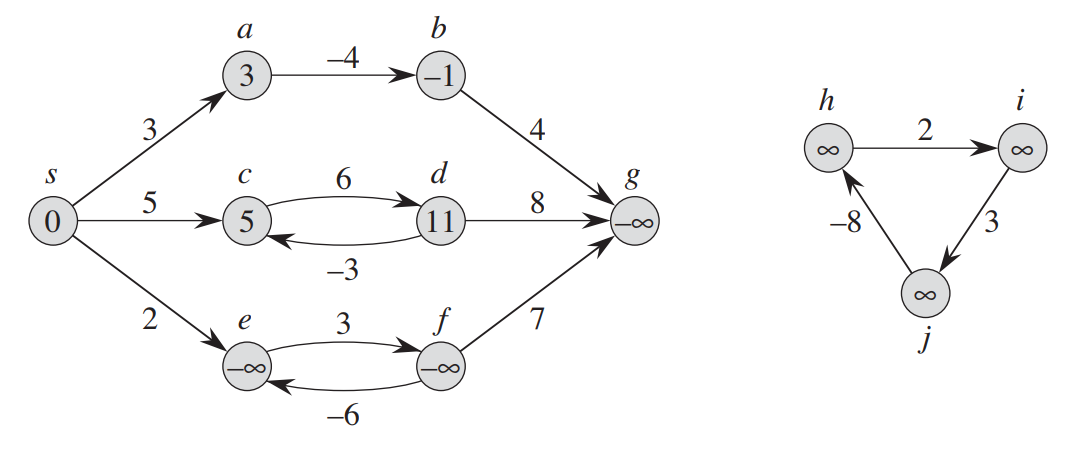 Source: CLRS
A graph with 11 vertices
COMP550@UNC
8
Negative-Weight Edges
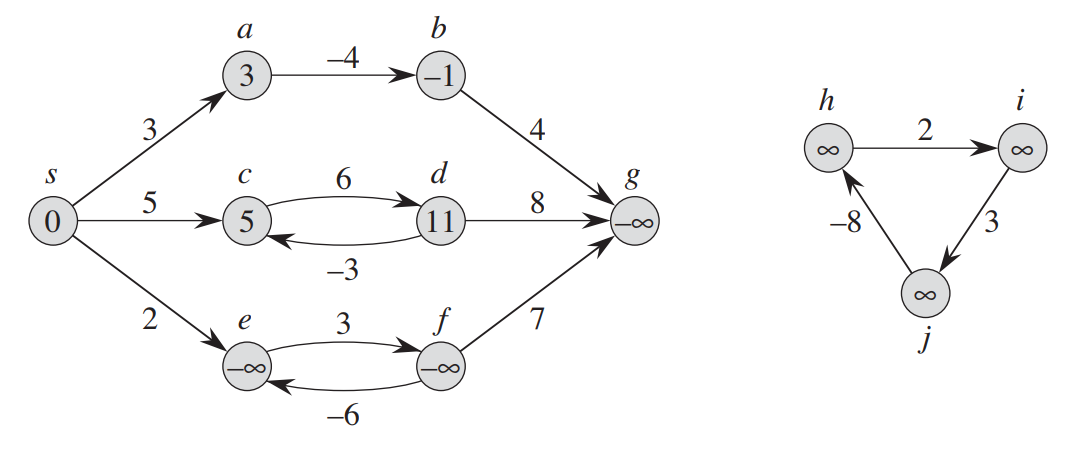 Source: CLRS
A graph with 11 vertices
COMP550@UNC
9
Negative-Weight Edges
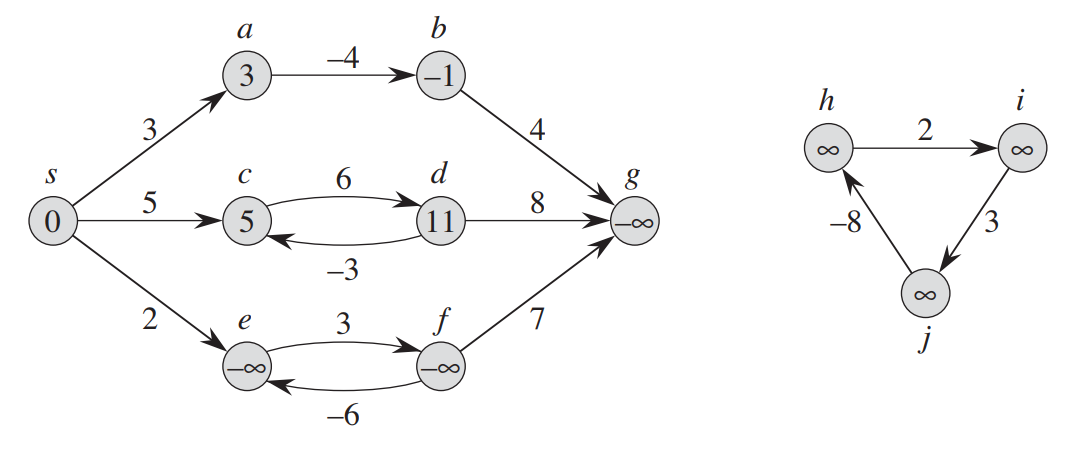 Source: CLRS
A graph with 11 vertices
COMP550@UNC
10
Cycles
This represents a cycle not a self-loop
COMP550@UNC
11
Relaxation
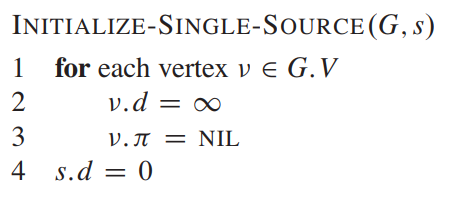 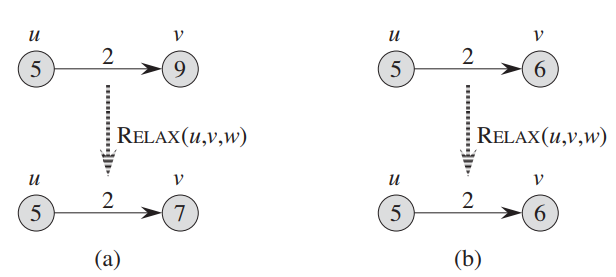 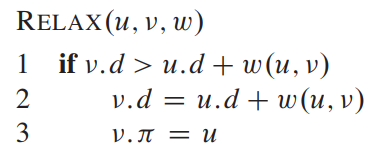 Source: CLRS
COMP550@UNC
12
Properties of Relaxation
More on CLRS

Exercise: Prove them (Proofs in Sec. 22.5)
COMP550@UNC
13
SSSP in DAG
Input graph is a directed acyclic graph
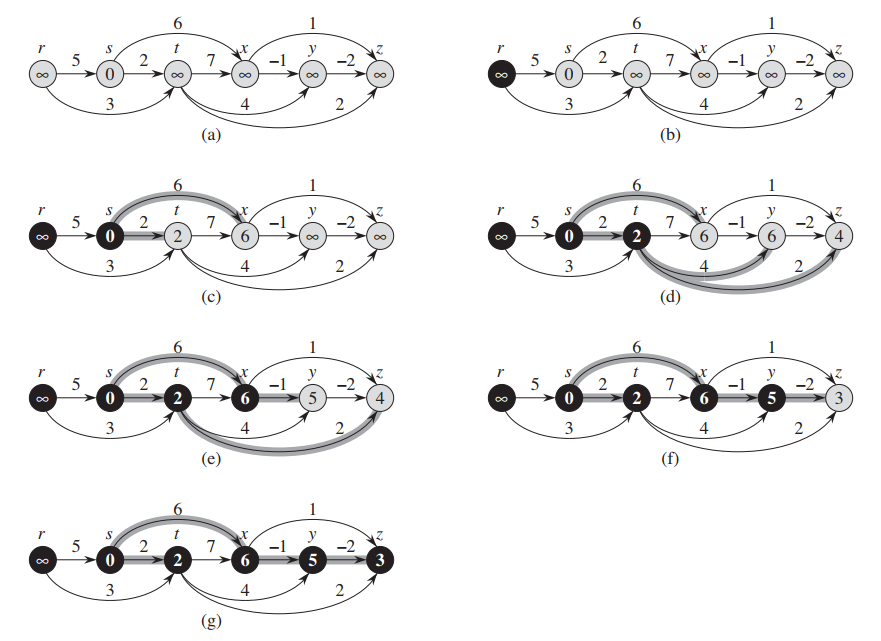 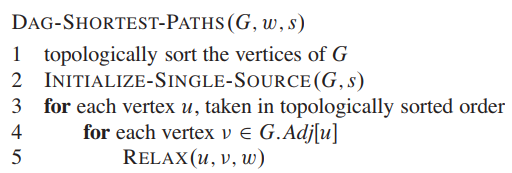 Source: CLRS
COMP550@UNC
14
SSSP When Nonnegative-Weight Edge
Input graph is a weighted graph with no negative-weight edge
Dijkstra’s Algorithm finds SSSPs for such graphs
Basically, generalized BFS
Idea: When a node is the closest undiscovered node to the source vertex, we have found its shortest path
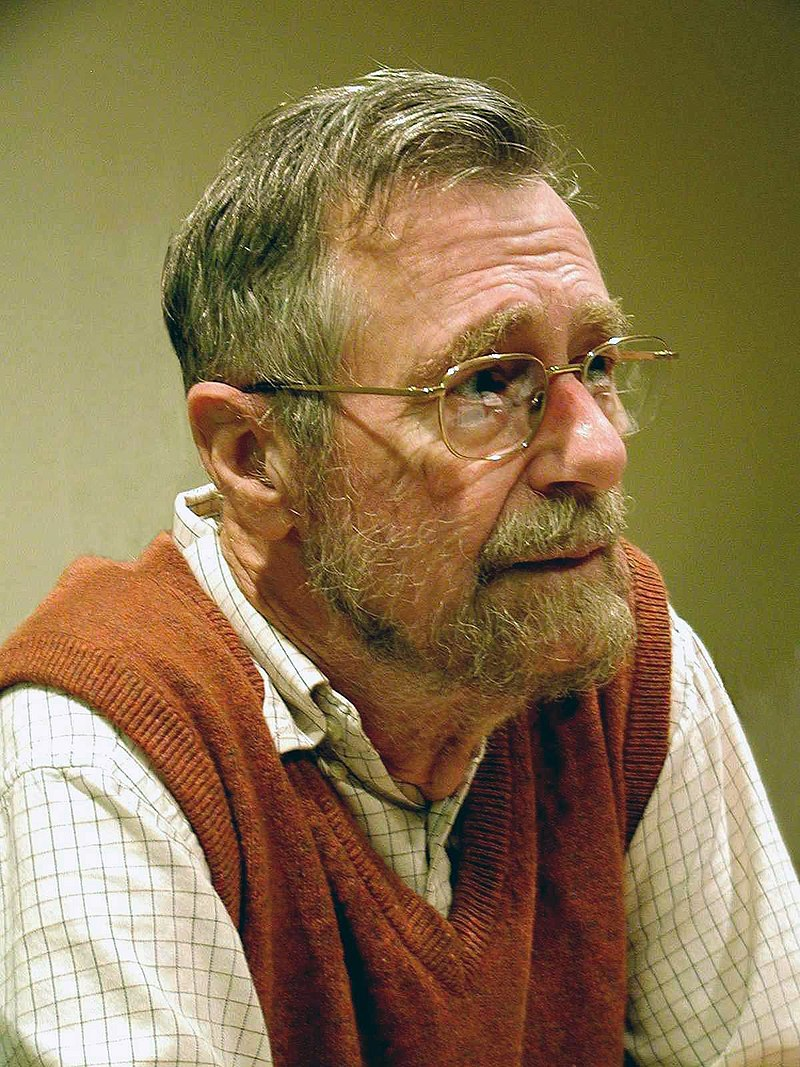 “What is the shortest way to travel from Rotterdam to Groningen, in general: from given city to given city. It is the algorithm for the shortest path, which I designed in about twenty minutes. One morning I was shopping in Amsterdam with my young fiancée, and tired, we sat down on the café terrace to drink a cup of coffee and I was just thinking about whether I could do this, and I then designed the algorithm for the shortest path.…One of the reasons that it is so nice was that I designed it without pencil and paper. ….Eventually, that algorithm became to my great amazement, one of the cornerstones of my fame.”
-Edsger Dijkstra (Comm. Of ACM 2001)
COMP550@UNC
15
Dijkstra’s Algorithm
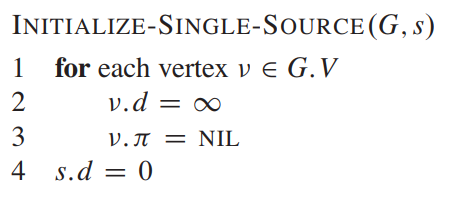 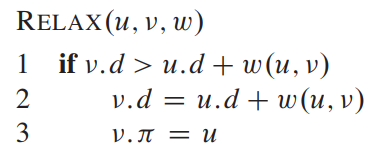 Source: CLRS
COMP550@UNC
16
Dijkstra’s Algorithm
Currently being explored
Not explored yet
Already explored
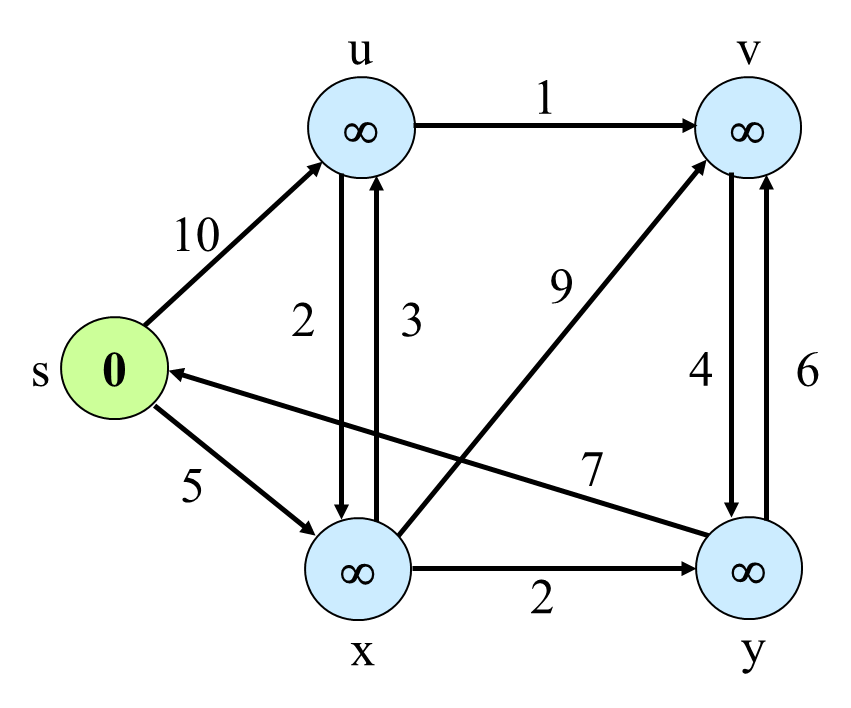 Example Courtesy: Prof. Jim Anderson
COMP550@UNC
17
Dijkstra’s Algorithm
Currently being explored
Not explored yet
Already explored
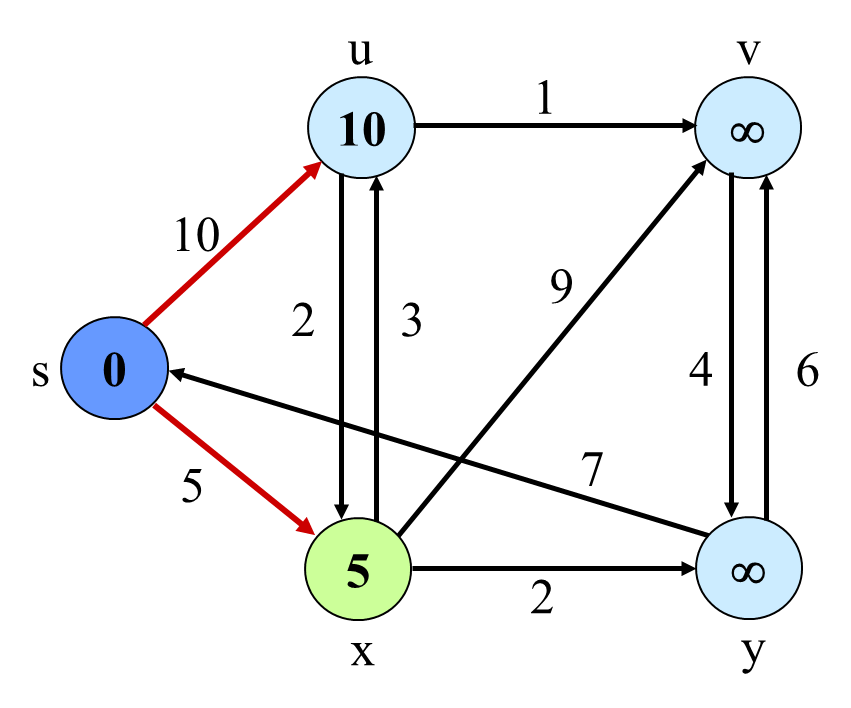 Example Courtesy: Prof. Jim Anderson
COMP550@UNC
18
Dijkstra’s Algorithm
Currently being explored
Not explored yet
Already explored
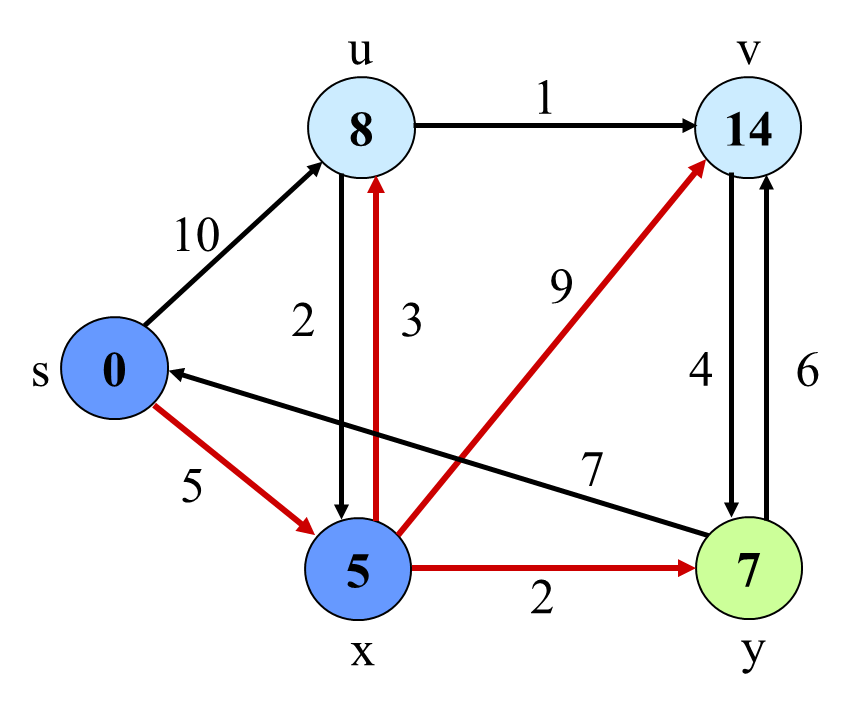 Example Courtesy: Prof. Jim Anderson
COMP550@UNC
19
Dijkstra’s Algorithm
Currently being explored
Not explored yet
Already explored
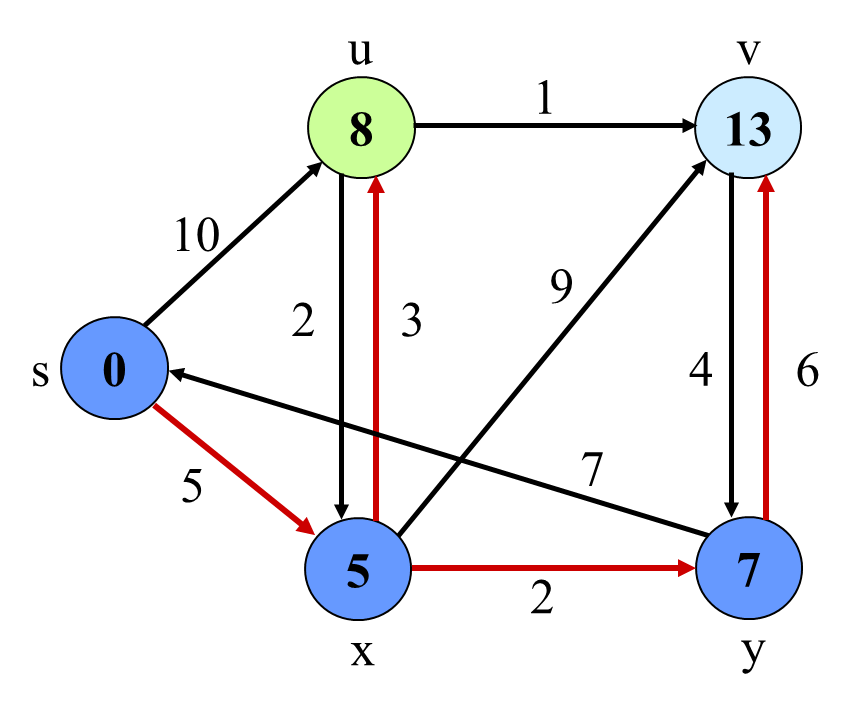 Example Courtesy: Prof. Jim Anderson
COMP550@UNC
20
Dijkstra’s Algorithm
Currently being explored
Not explored yet
Already explored
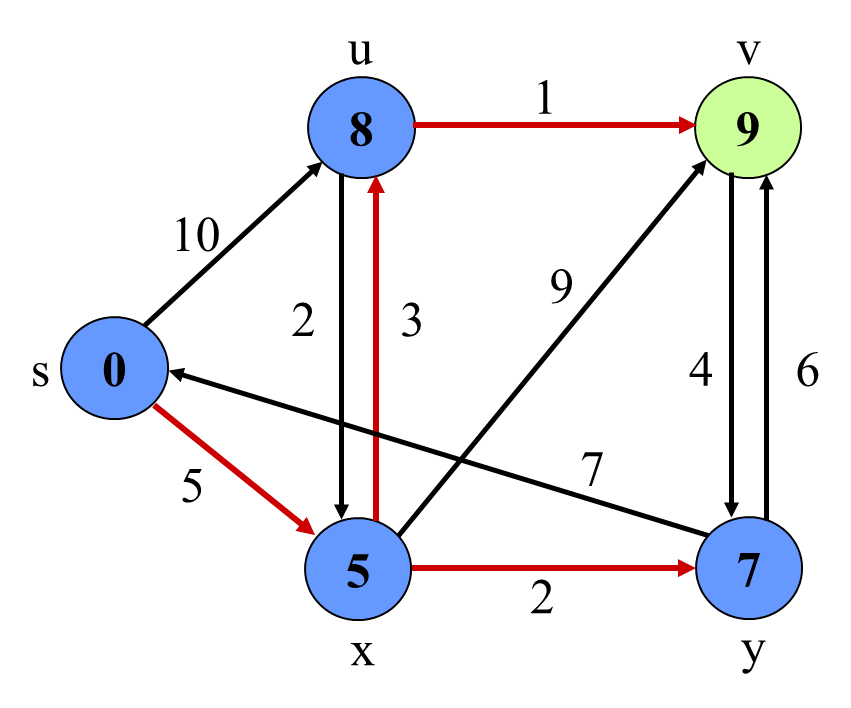 Example Courtesy: Prof. Jim Anderson
COMP550@UNC
21
Correctness
COMP550@UNC
22
Correctness
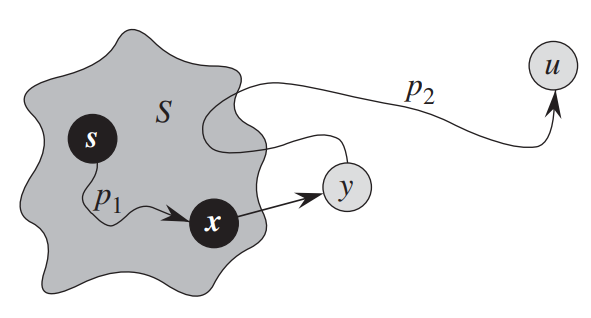 Source: CLRS
COMP550@UNC
23
Correctness
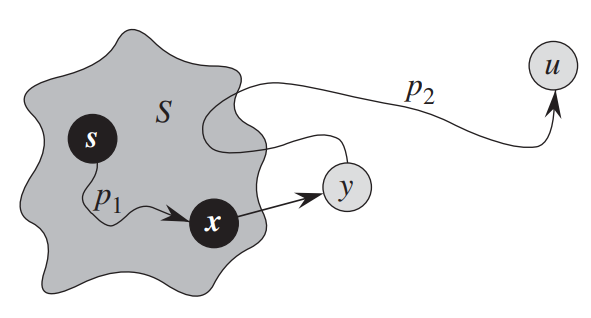 Source: CLRS
COMP550@UNC
24
Running Time
COMP550@UNC
25
SSSP with Negative-Weight Edge
6
s
u
-6
1
v
w
1
COMP550@UNC
26
SSSP with Negative-Weight Edge
Bellman-Ford Algorithm
Can handle negative-weight edges and “detect” reachable negative-weight cycles.
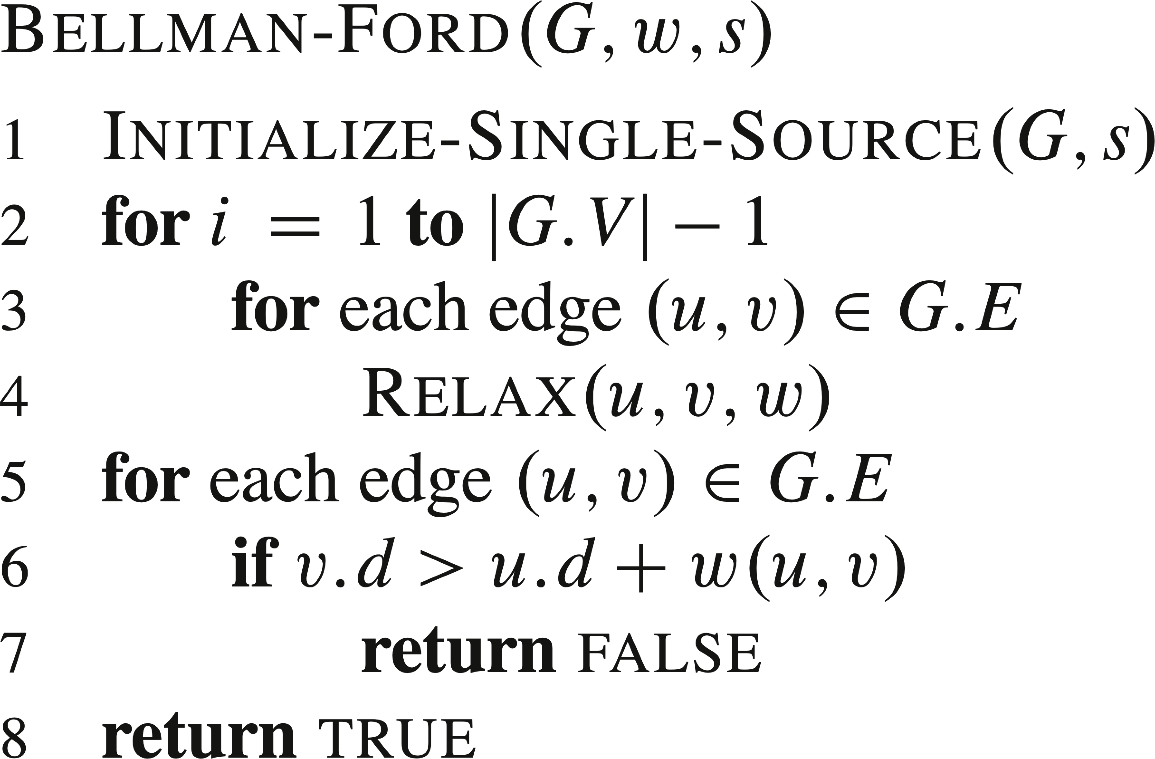 Negative cycle exists
Negative cycle detection
No negative cycle
Source: CLRS
COMP550@UNC
27
Bellman-Ford Algorithm
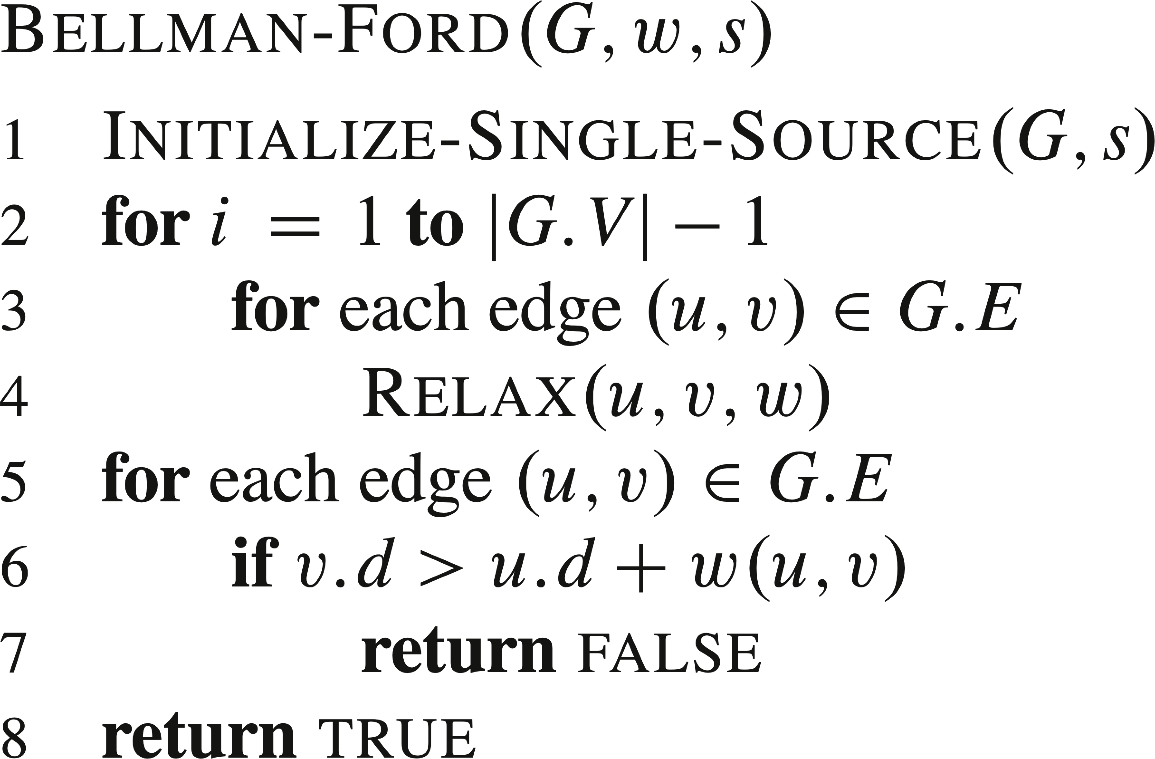 COMP550@UNC
28
Bellman-Ford Algorithm
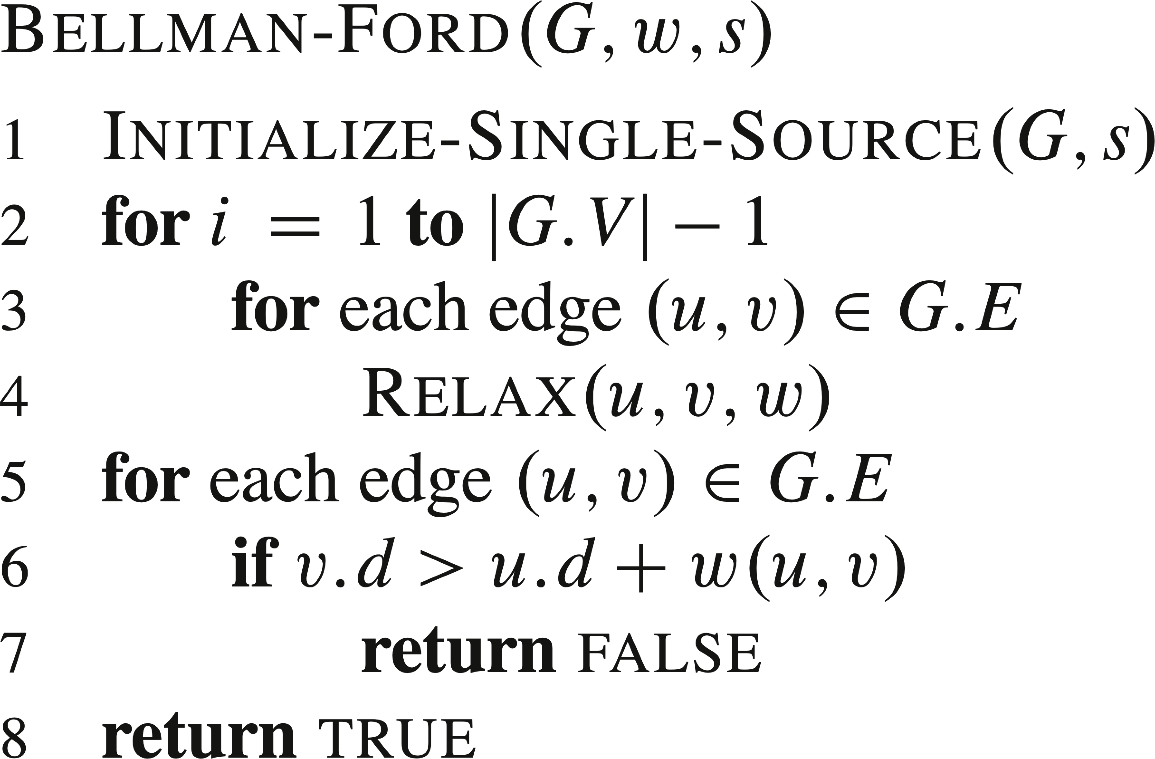 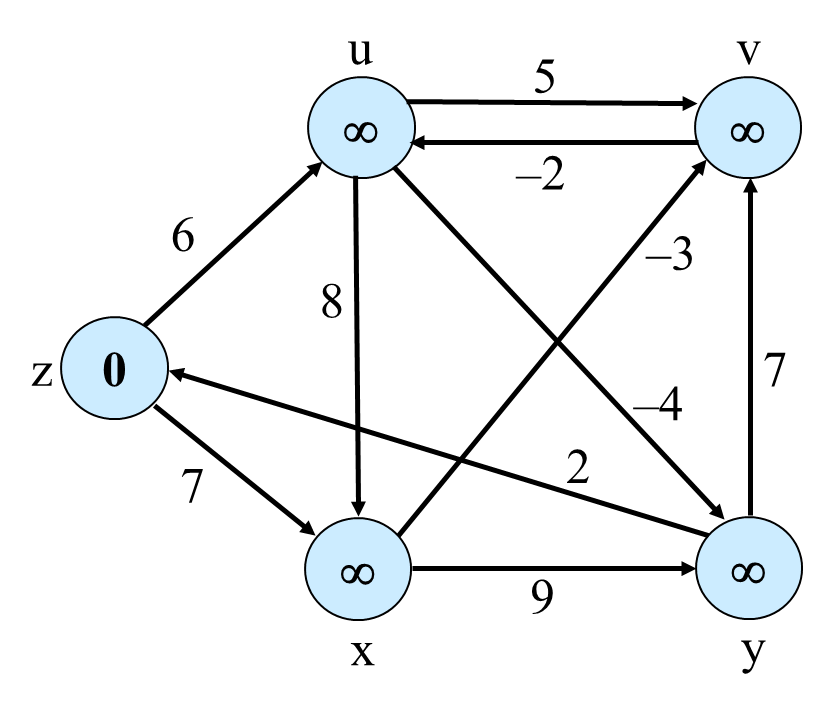 s
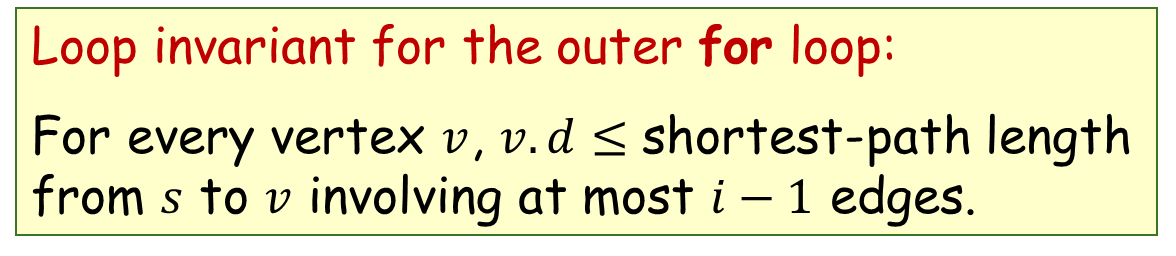 Example Courtesy: Prof. Jim Anderson
COMP550@UNC
29
Bellman-Ford Algorithm
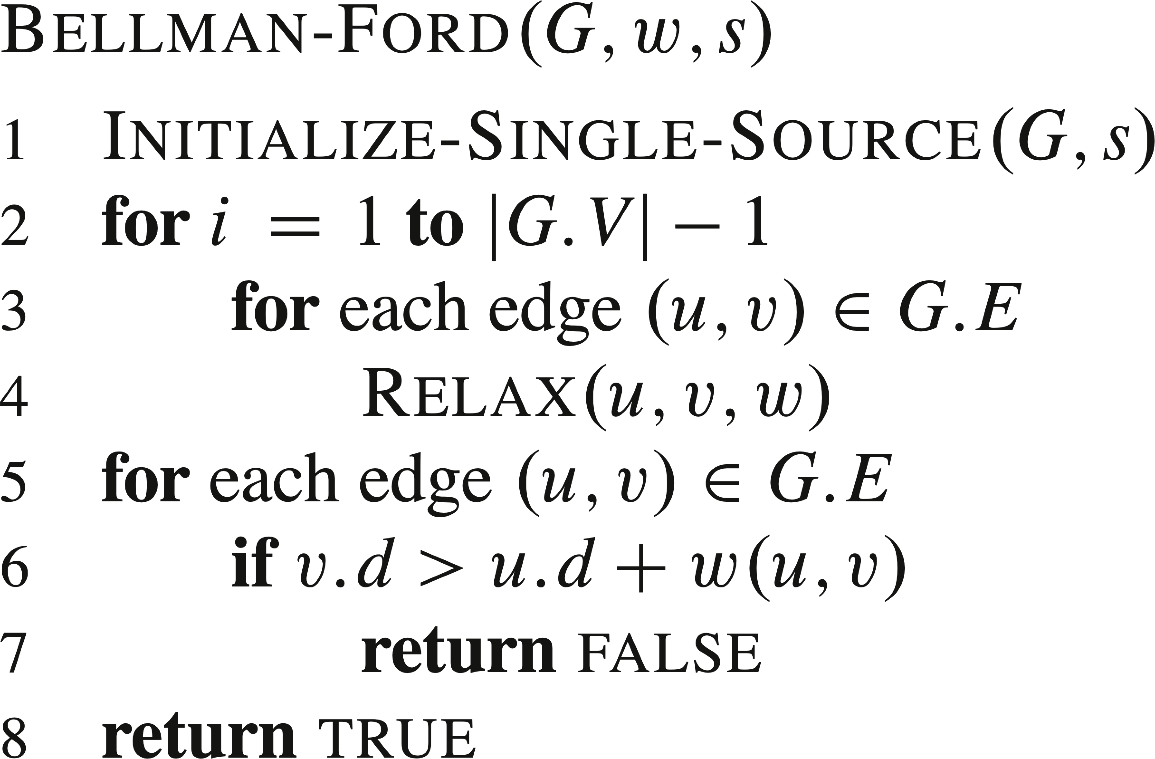 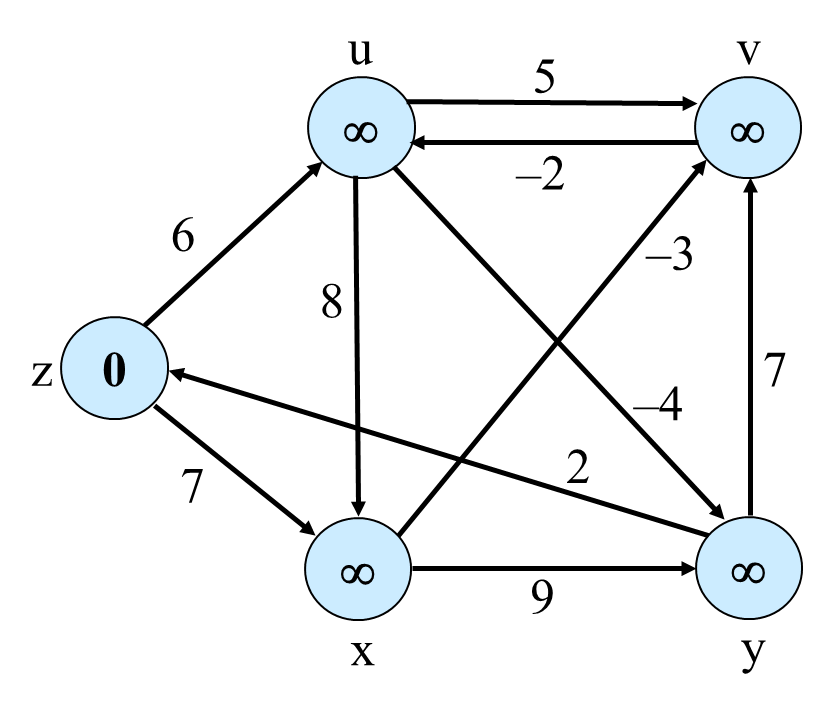 s
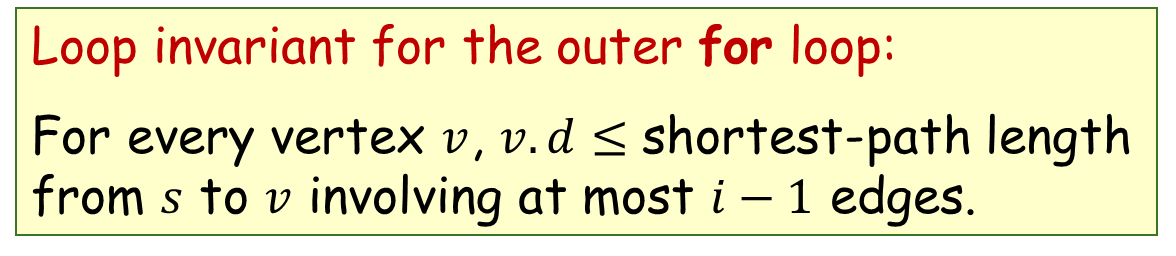 Example Courtesy: Prof. Jim Anderson
COMP550@UNC
30
Bellman-Ford Algorithm
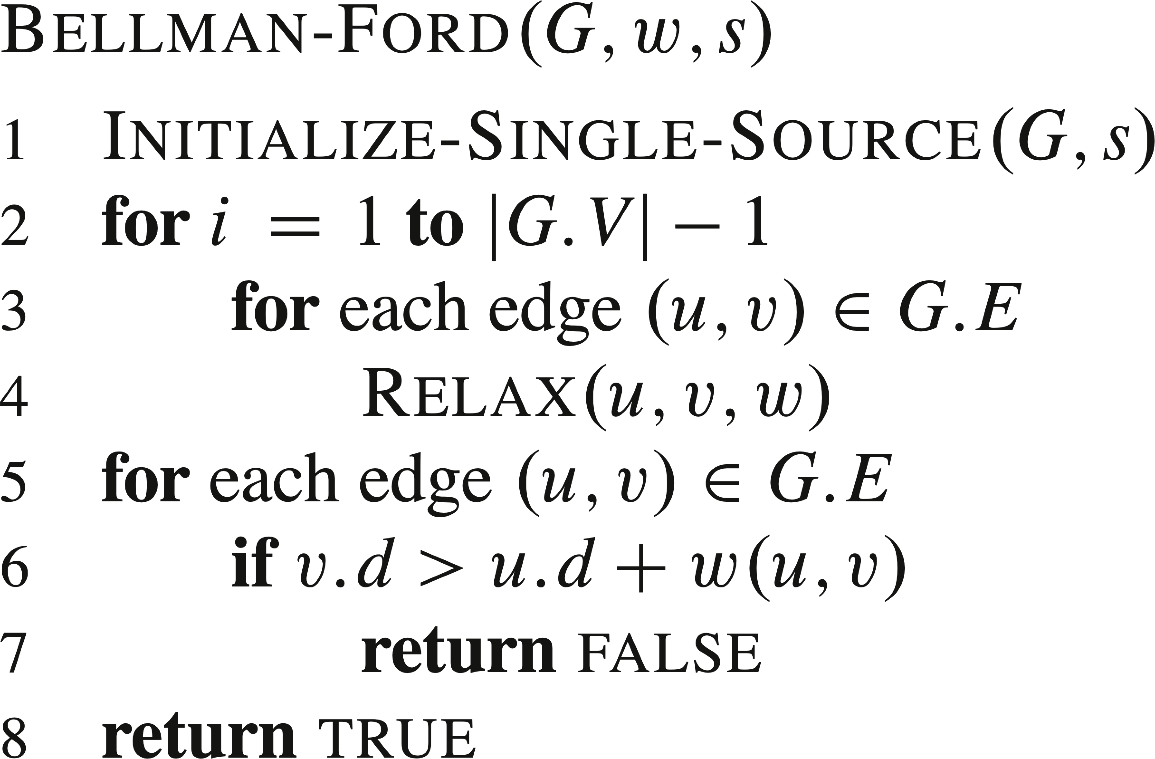 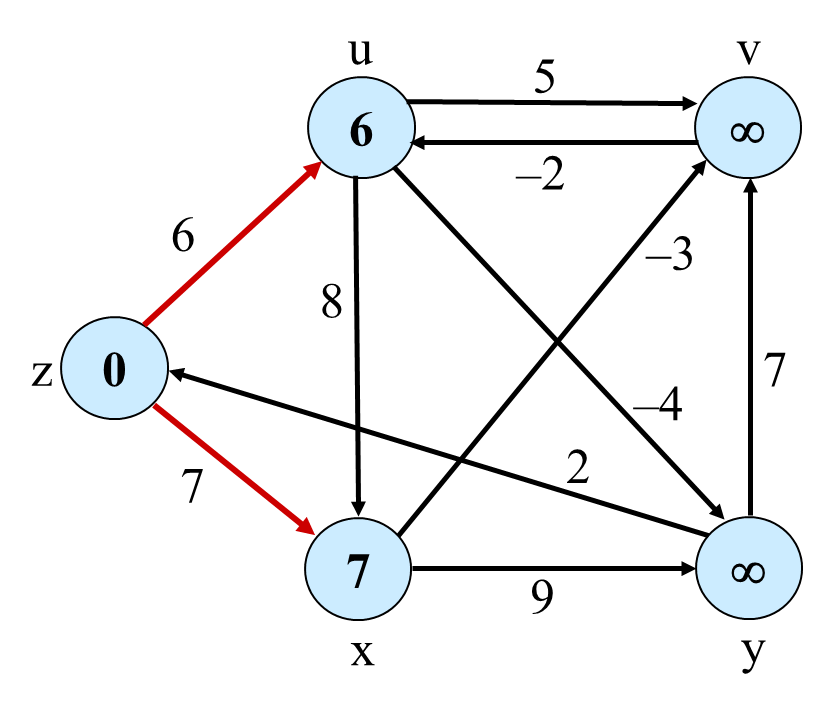 s
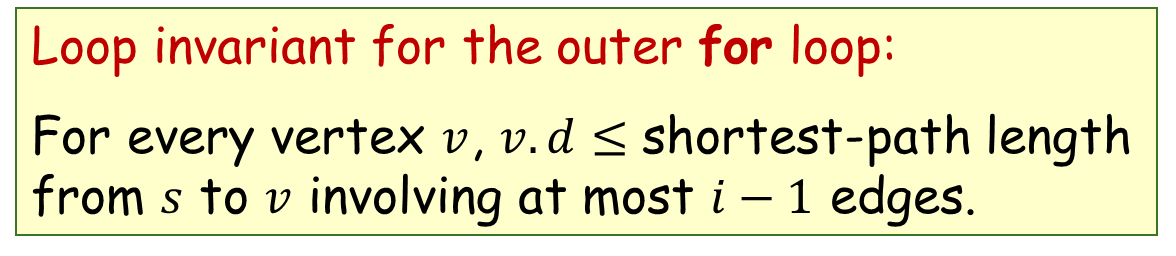 Example Courtesy: Prof. Jim Anderson
COMP550@UNC
31
Bellman-Ford Algorithm
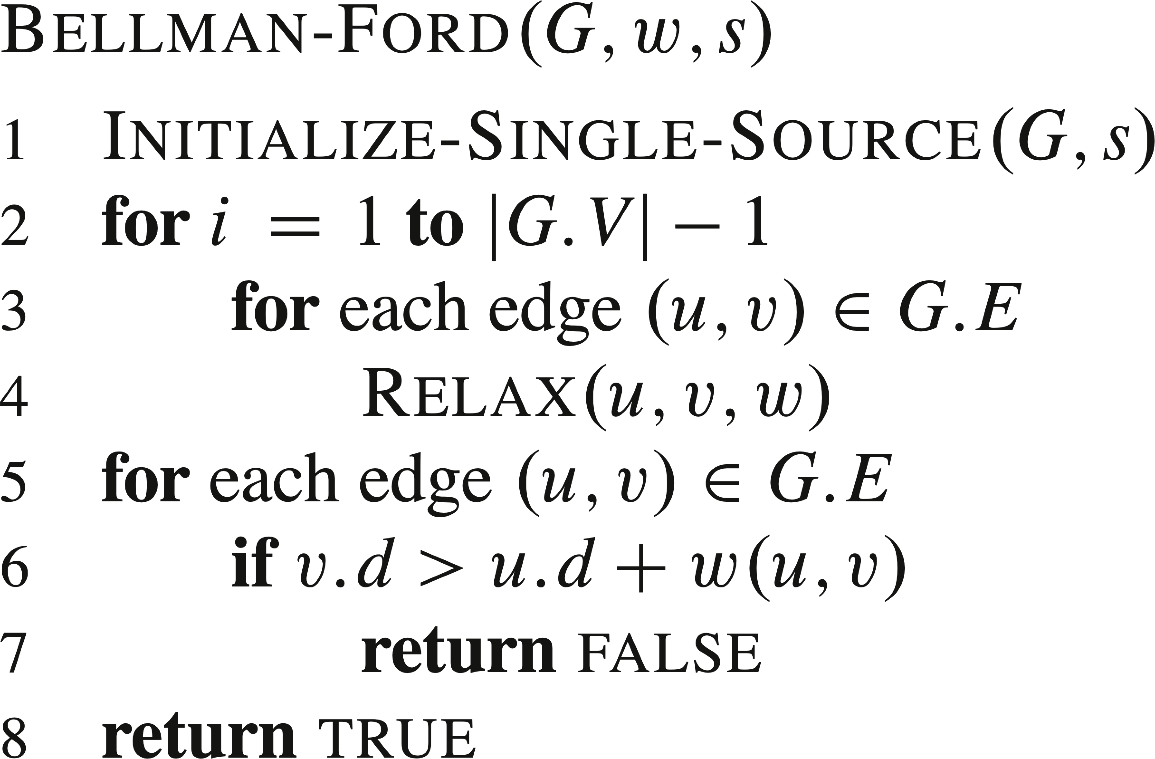 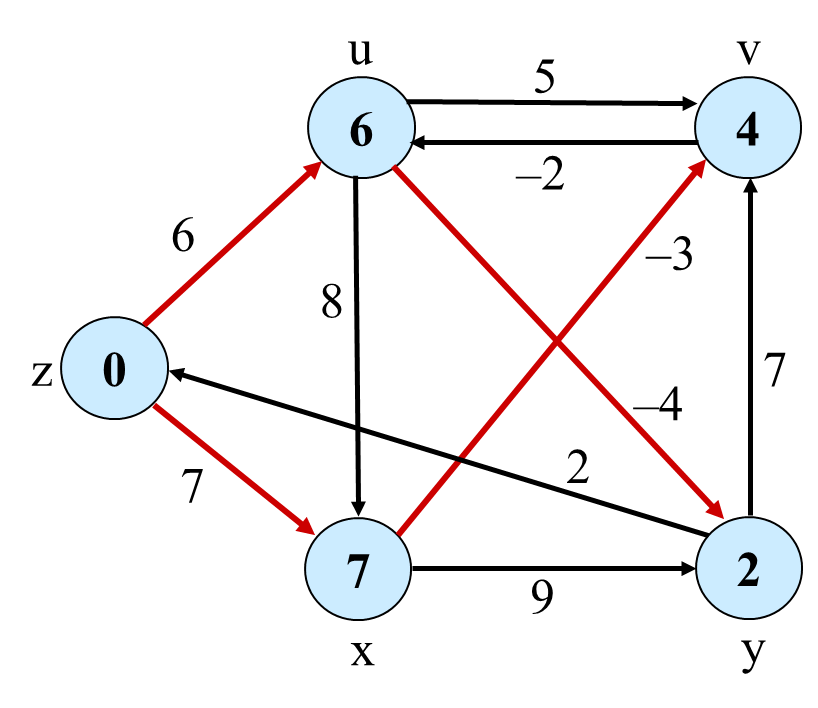 s
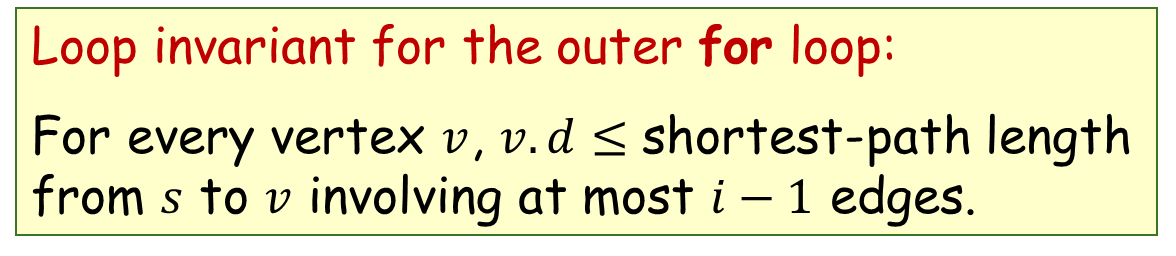 Example Courtesy: Prof. Jim Anderson
COMP550@UNC
32
Bellman-Ford Algorithm
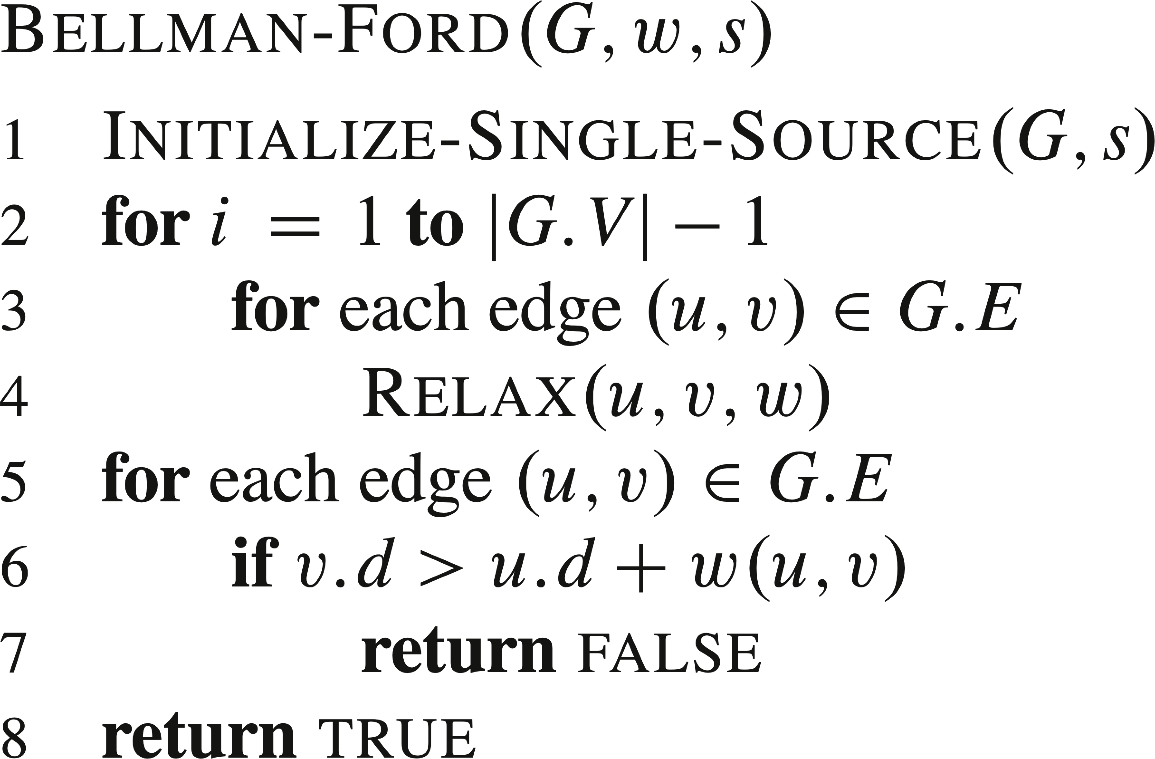 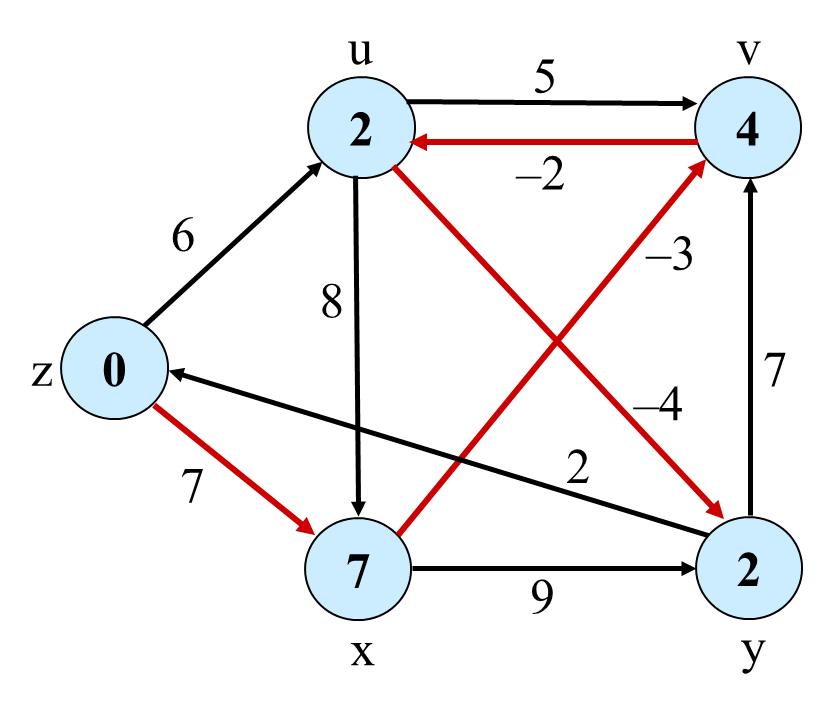 s
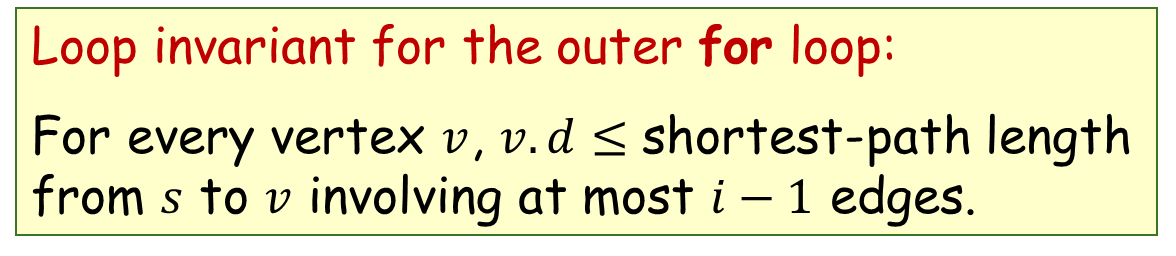 Example Courtesy: Prof. Jim Anderson
COMP550@UNC
33
Bellman-Ford Algorithm
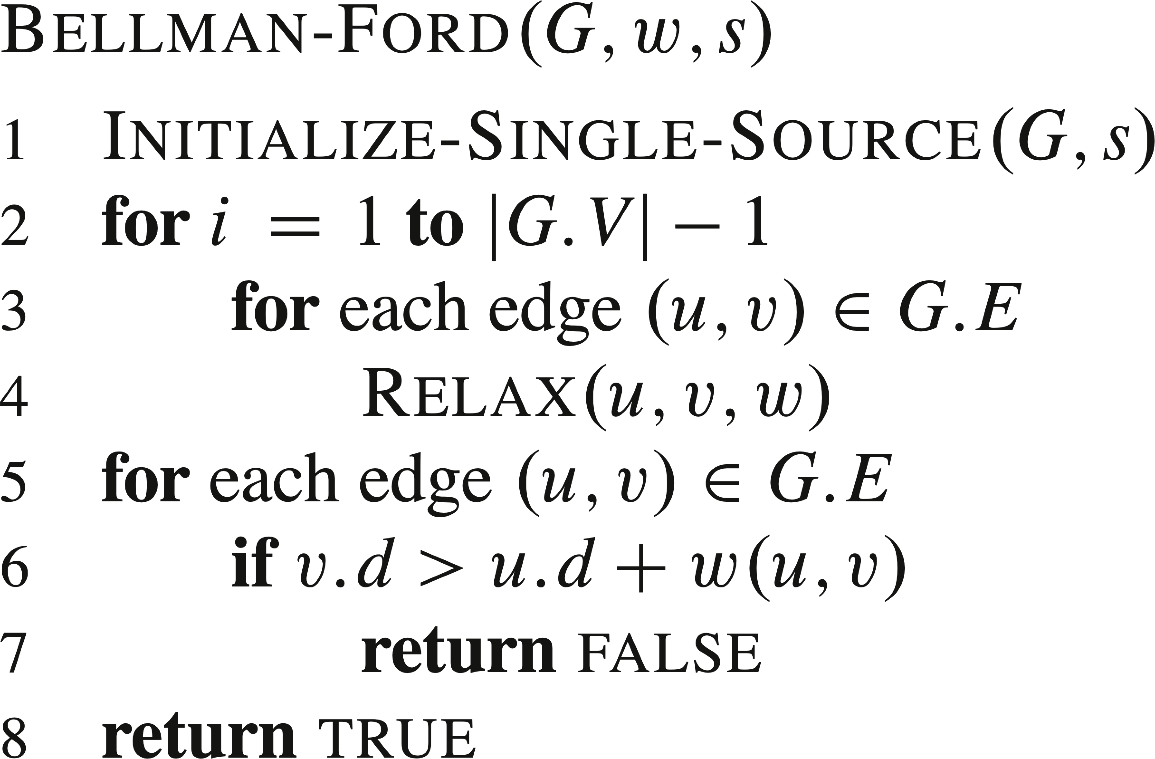 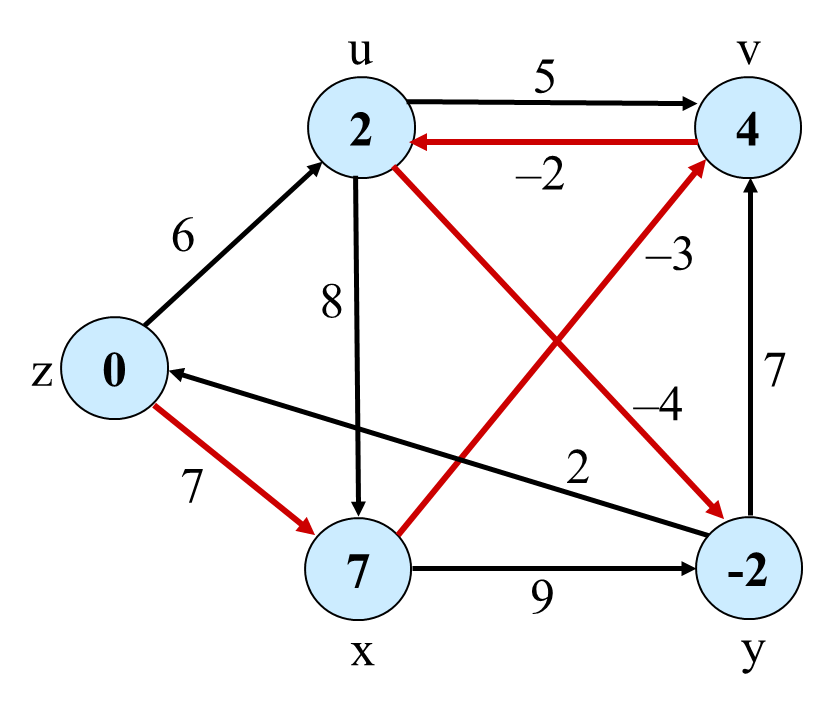 s
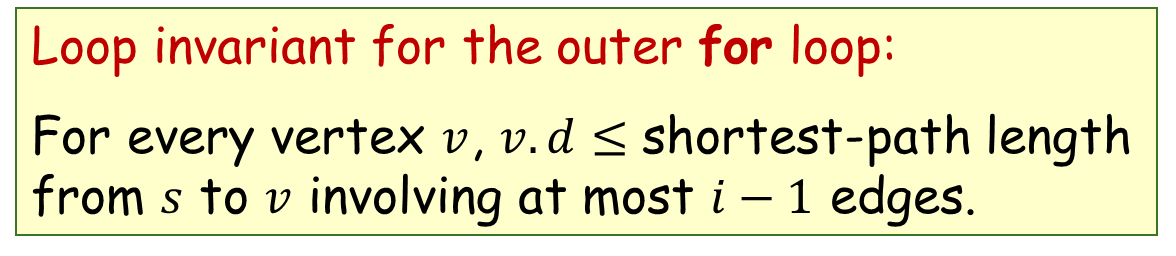 Example Courtesy: Prof. Jim Anderson
COMP550@UNC
34
Bellman-Ford Algorithm
, otherwise
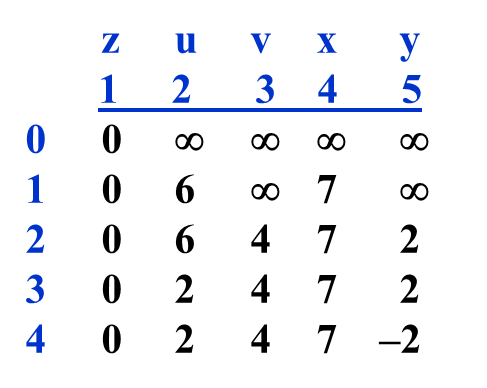 s
Note: i-th row is the computed distance after the i-th iteration (depends on edge ordering in the CLRS pseudo-code, a better distance may be computed early)
Table (that is not explicitly stored) for the example graph:
COMP550@UNC
35
Correctness
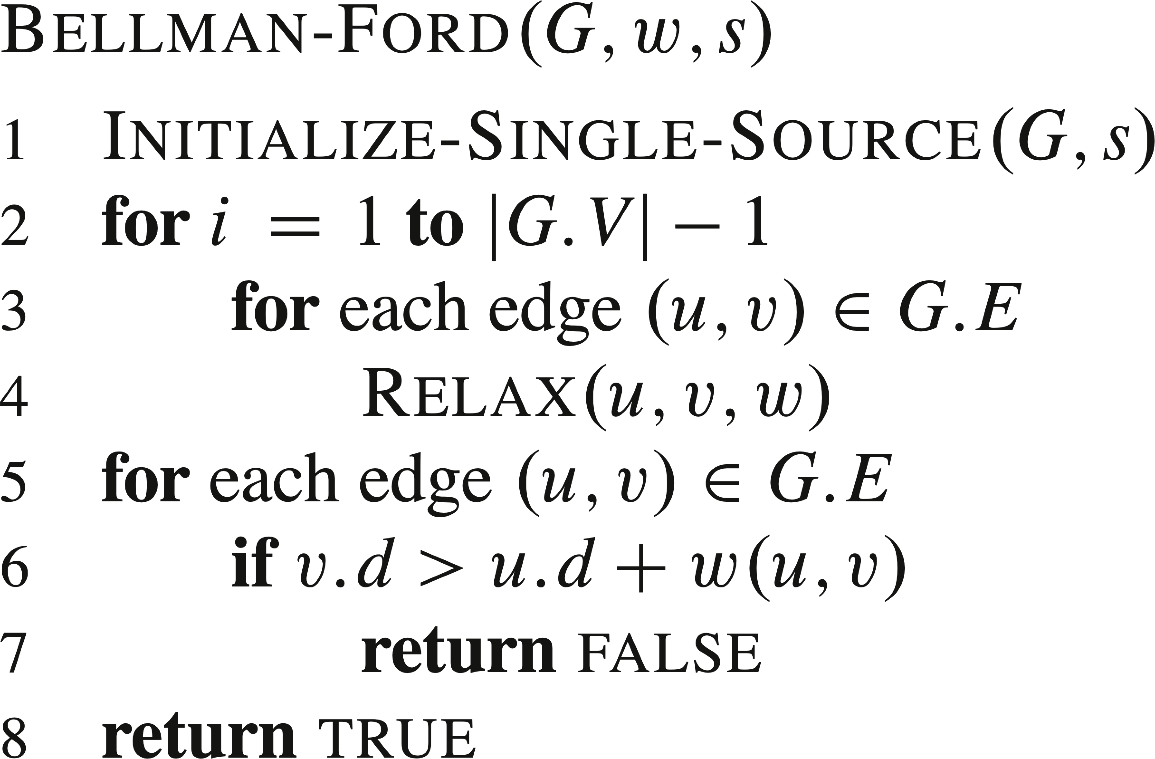 COMP550@UNC
36
Correctness
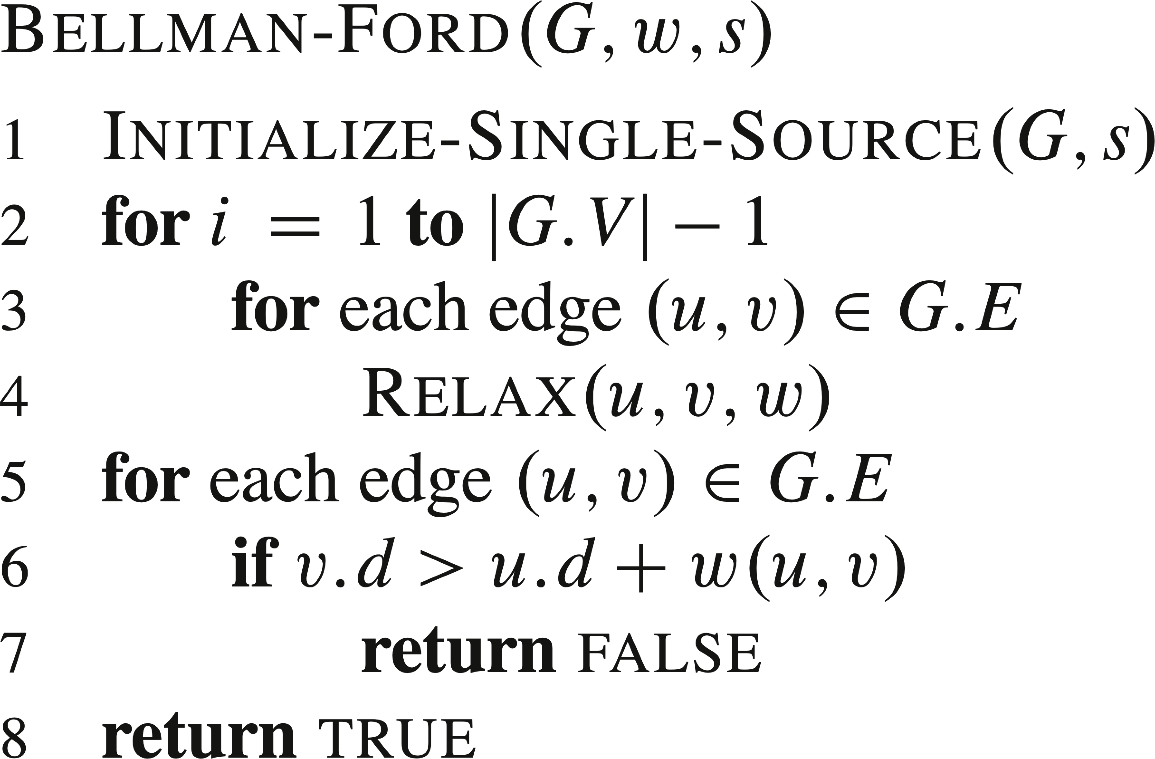 COMP550@UNC
37
Correctness
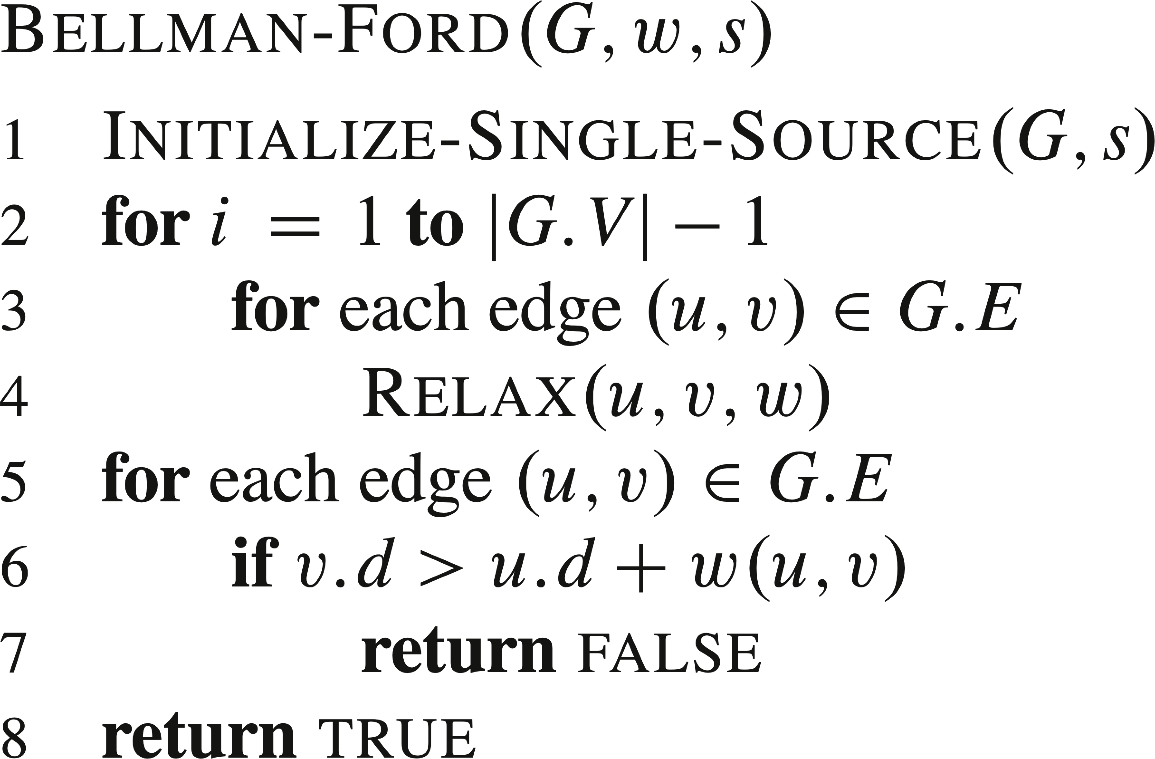 See from book
COMP550@UNC
38
Atlanta    Chicago    Detroit   … 
Atlanta     -               650           520
Chicago  650              -              210
Detroit    520            210             -

All-Pair Shortest Paths
Application: Computing distance table for a road atlas.
One Approach: Run single-source SP algorithm |V| times.


Nonnegative Edges:  Use Dijkstra.
  Time complexity:
O(V3) with linear array
O(VElg V) with binary heap


Better approach:
Floyd-Warshall: O(V3), allows negative edges.
Negative Edges: Use Bellman-Ford. 
  Time Complexity:
O(V2E) = O(V4) for dense graphs
COMP550@UNC
39
Floyd-Warshall Algorithm
, otherwise
two
possibilities
k
j
j
i
i
all node in {1, …, k–1}
all node in {1, …, k–1}
COMP550@UNC
40
Floyd-Warshall Algorithm
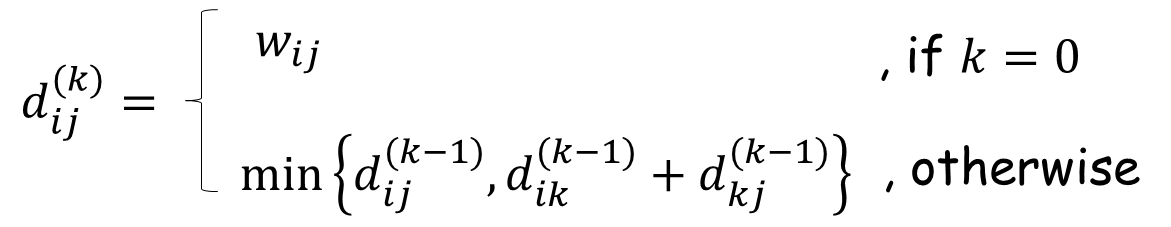 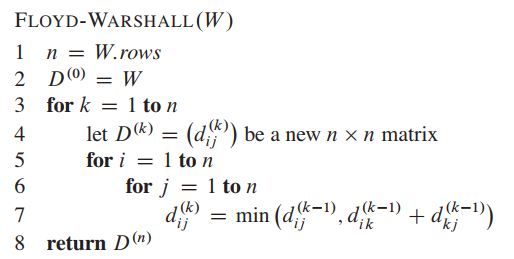 Exercise:
Run on example graph.
Source: CLRS
Can reduce space from O(V3) to O(V2) — see Exercise 25.2-4.
Can also modify to compute predecessor matrix.
COMP550@UNC
41
Thank You!
COMP550@UNC
42